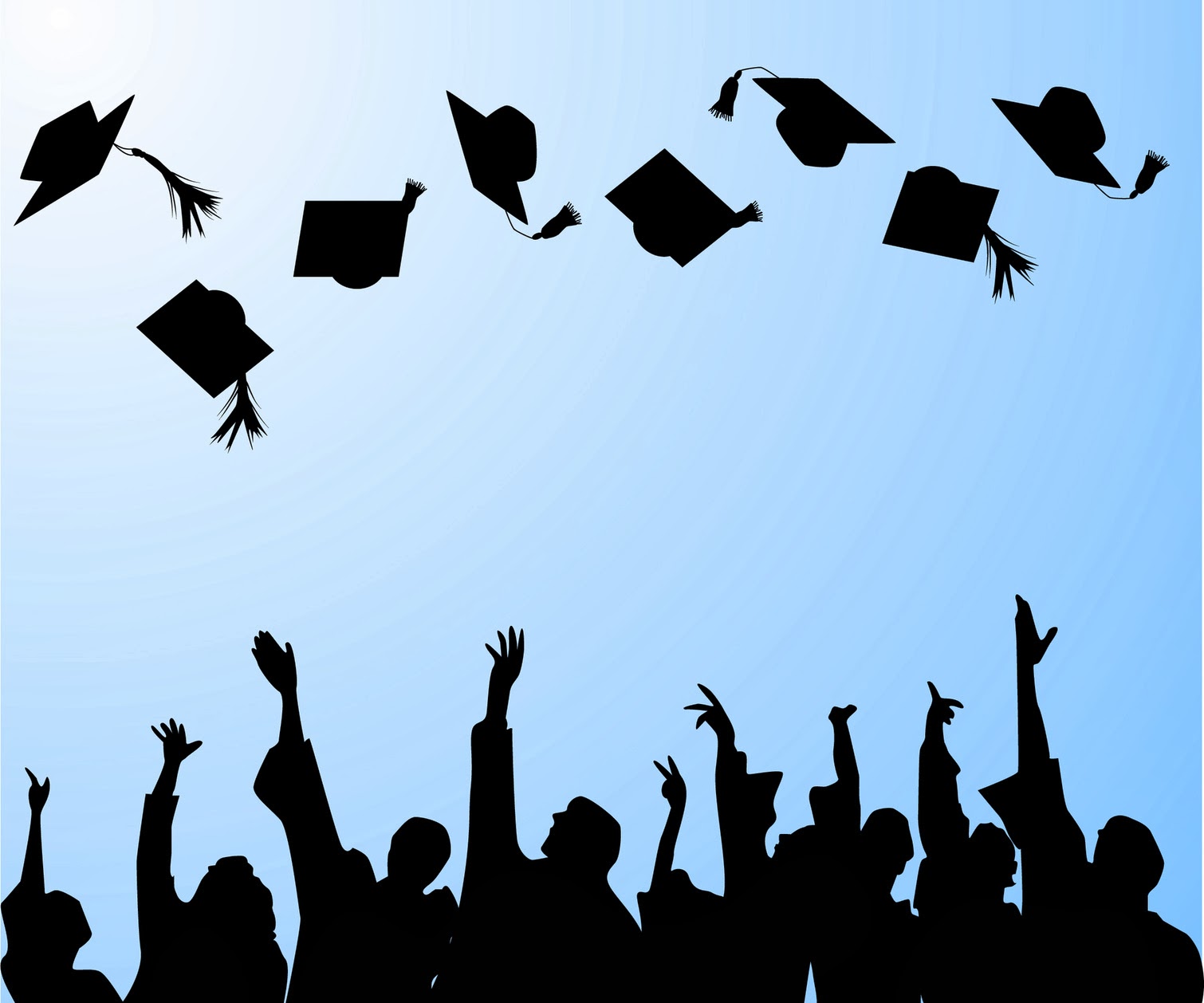 Welcome to WAVAGraduation
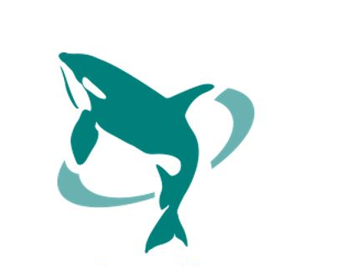 Congratulations Graduating StudentsClass of 2023
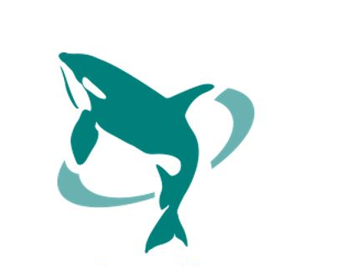 We are so proud of you and your accomplishments, and we look forward to celebrating you as you graduate High School and move forward to your next adventure.
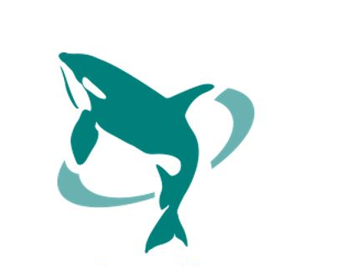 In-person Grad
This year we are hosting a WAVA Live In-Person graduation ceremony on June 11th @ 1pm for the Graduating Class of 2023. 
Graduation will be held in Tacoma WA at the Tacoma Convention Center, details to come. We encourage students and their families and friends to attend. An rsvp will go out in early May. 
 We will also share a recording of the ceremony out for those that are unable to attend and have video options available. We will honor and call all names of our graduating class regardless of attendance.
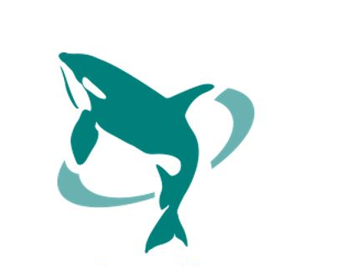 Ceremony Save the Date Reminders:
You will receive an RSVP in early May for the Graduation Ceremony on June 11th!  You will be able to invite family and friends to attend.  We will provide information on possible lodging near the Tacoma Convention Center that can be found on their website.  Students will need to arrive by 11am. Ceremony will begin at 1pm. Following the ceremony, we will have drinks and desserts.  
You will receive a recording of the even to share after the ceremony.
June 11th, 2023
1pm, Ceremony Begins
Students arrive at 11am 
*details subject to change
Tacoma Convention Center
Refreshments to follow
RSVP will go out in early May
*Cap/gown/stole is required to walk in the ceremony
*a Recording will be shared out
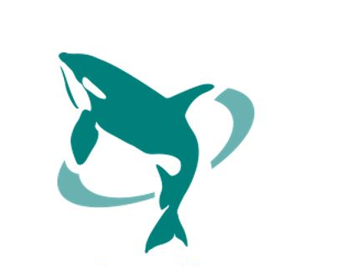 How Can We Prepare for the Graduation?
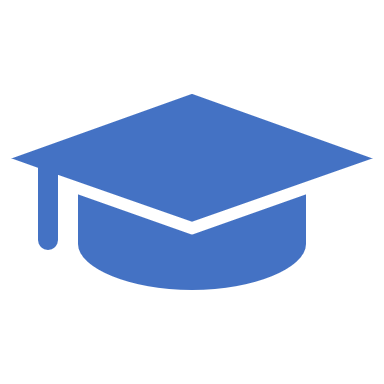 Grad Gear Info!
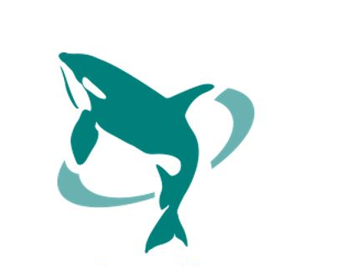 Grad Gear is available through Jostens or anywhere you can purchase graduation gear.  WAVA colors will be a black cap/gown with black or teal tassel and teal stole. It can be purchased at Jostens or vendor of your choice https://www.tinyurl.com/wavagradpackage 
If you are unable to purchase a cap/gown, be sure to mark this on the RSVP
Honor cords and a diploma holder will be provided by WAVA
Please be sure you are checking with teachers and/or counselor about meeting graduation requirements and that you are on track for graduation
Be sure to check reminders and follow WAVA Social Media FB/Instagram/Community for updates
Post your Grad Pics and Grad Photos to https://www.tinyurl.com/wavagrads 
Share your slide for the Graduation Ceremony Video
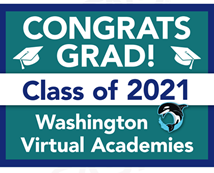 2023
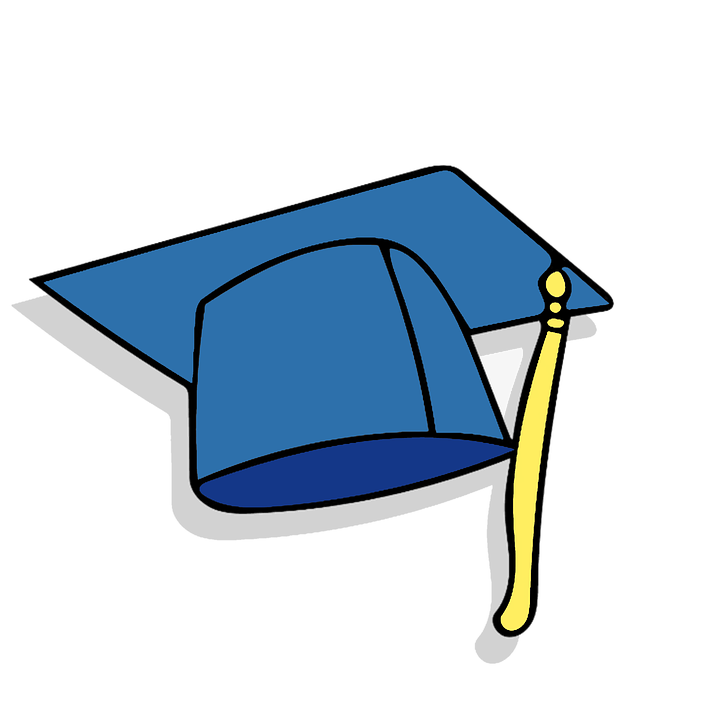 Grad Gear Info!
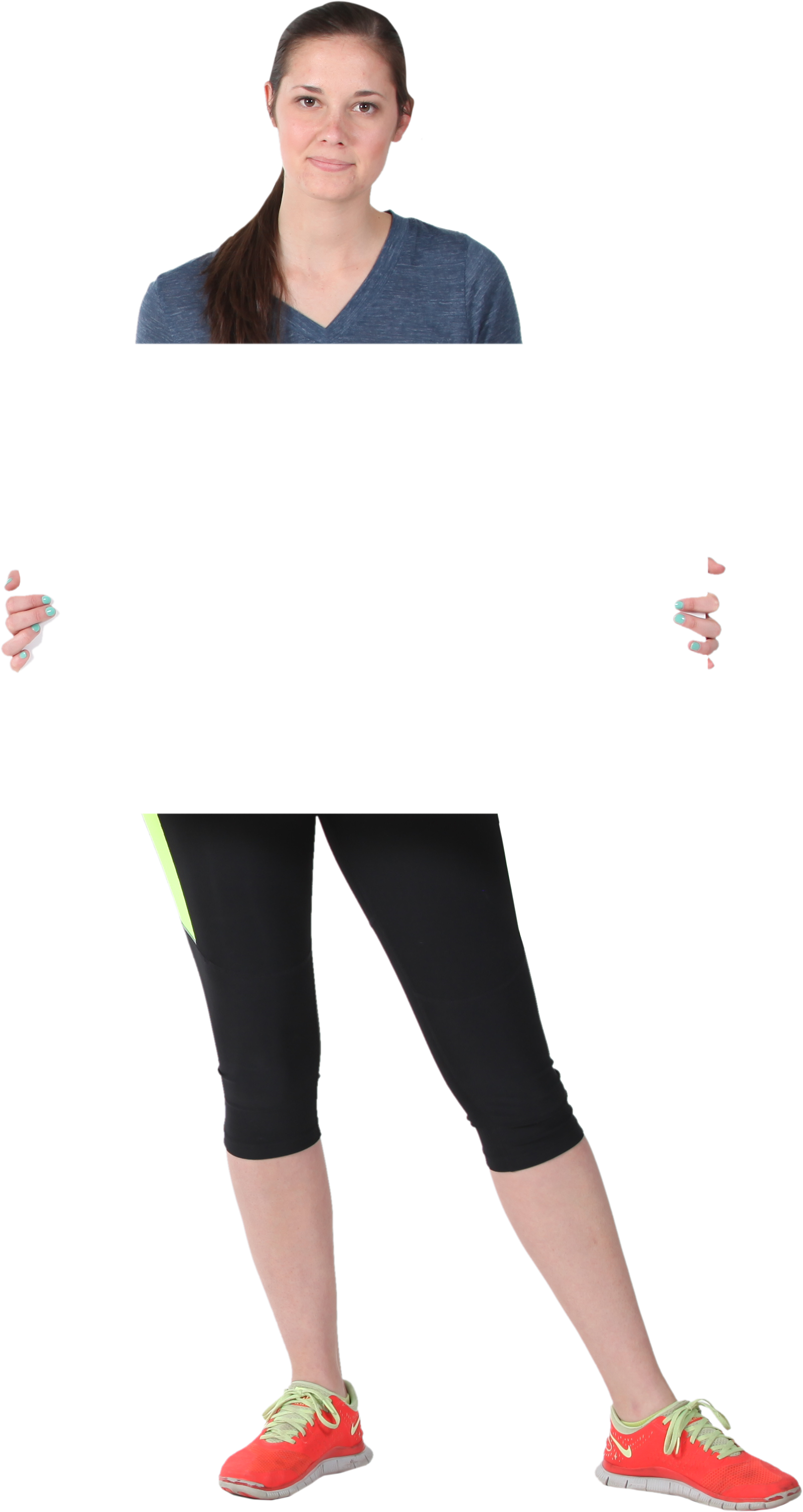 Our theme for Graduation is “Be You”.  Please wear an outfit that represents you for under your graduation gown.  Remember that to walk in the ceremony, you will be required to have a cap/gown/stole.  All students' names will be called in the ceremony regardless of attendance and a recording will be shared out.  We encourage you to attend!
You can order WAVA Gear and Grad Gear at: 
https://schoolstore.jostens.com/collections/washington-virtual-academy-1819775
BE 
YOU
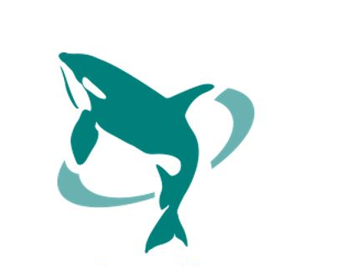 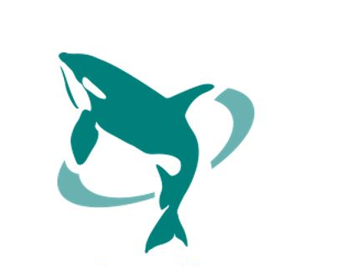 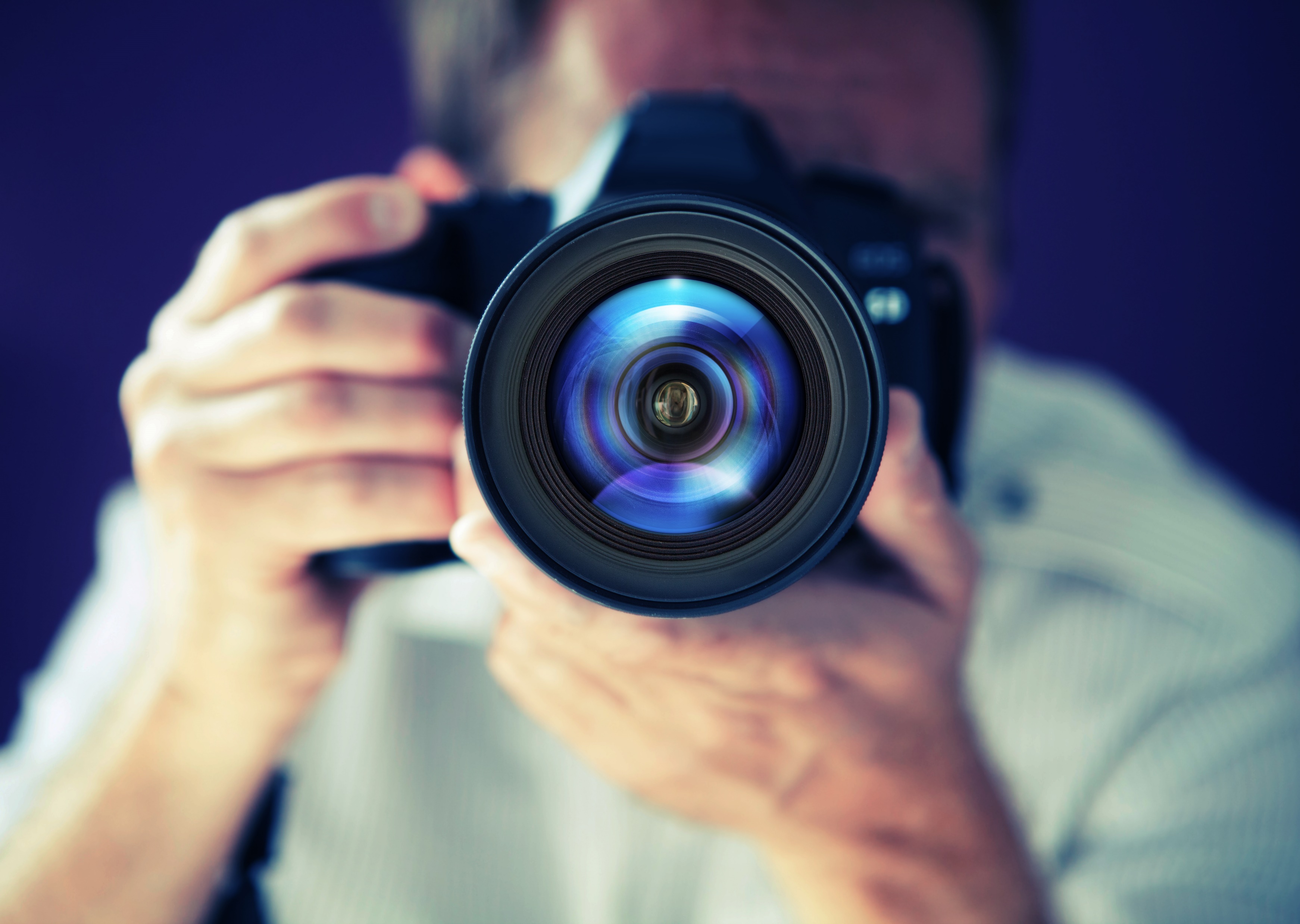 Grad Pics
Share you Senior Photos with us! 
https://www.tinyurl.com/wavagrads
Add your grad slide to the Ceremony Video: 
https://share.vidday.com/e/g-u2dk9b
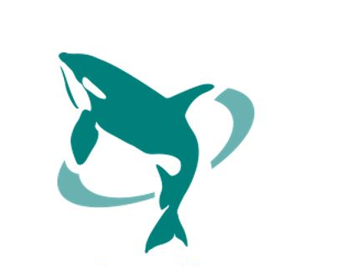 Grad Slide Shares
Grad Slide Shares are due by May 5th.  This will include:
a photo of you, the graduating student
what are your after high school plans
a thank you that you would like to include to family/friends/staff

Please add your Graduation Slide or a short video message to the following link to be included in our Graduation Ceremony piece that will play during June 11th

https://share.vidday.com/e/g-u2dk9b
Grad Slide Sample:
Sample Grad Slide
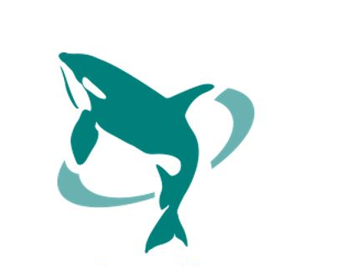 WAVA Class of 2023 Student:‘Name’
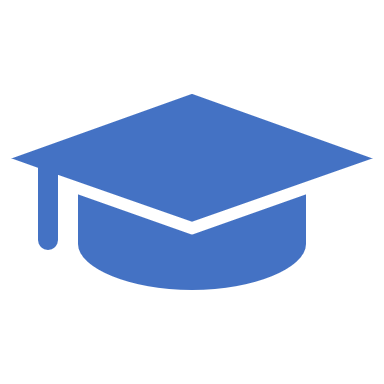 My name is:
I’ve been at WAV for ____ years
I’m from:
My plans after graduation are:
I am thankful for:
Headshot of Photo Here
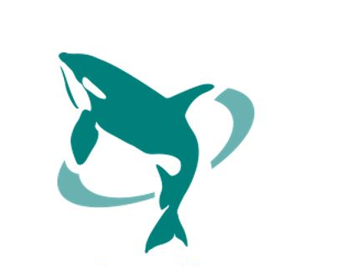 What to expect Graduation Week?
WAVA will be highlighting and celebrating Seniors all week June 5th to 9th, with school wide photo shares, student highlights and spirit days
On June 11th plan to attend our WAVA Grad Ceremony, 1pm at Tacoma Convention Center, student's check-in at 11am
June 12th WAVA will honor our graduation class with an all-school video share to celebrate and share your Graduation Celebration with our school.  
Follow WAVA on FB, YT, Insta and the LC Community
Reminders:
•	WAVA Graduation Video Message with reminders, https://youtu.be/emPIyF4AY8A
•	WAVA Bulletin Board has updates: https://www.wavabulletinboard.com/graduation-specialist-info
•	By May 5th: RSVP for the event has been created https://forms.office.com/r/tjqt6aSm2A
•	May 19th is WAVA Senior Celebration Day:  complete the interest form here asap https://forms.office.com/r/M3UkY1Dgbc
•	Graduation is June 11th, 2023, Ceremony begins at 1pm, Students arrive by 11am, Save the Date
•	Location: Tacoma Convention Center 1500 Commerce St, Tacoma, WA
•	Grad Gown/Cap/Stole is required to walk in the ceremony.  All names will be called regardless of if you attend the ceremony or not but to walk the cap/gown/stole is required. Color Black, Tassel Color Black or Teal, Stole Color Teal, there is a place on the rsvp you can request for help if needed with this
•	Link for purchasing grad package: https://tinyurl.com/wavagradpackage or at a vendor of your choice
•	Share your Grad Photos to https://tinyurl.com/wavagrads (these are for celebration pics and images to share with other graduating families and students at WAVA)
•	Share your Grad Slide to be included in Grad Ceremony Video: https://share.vidday.com/e/g-u2dk9b (this is for a video that will be played at graduation with a slide you can add or message of  what your plans are for after graduation and any thank you messages you have)
Thank you!